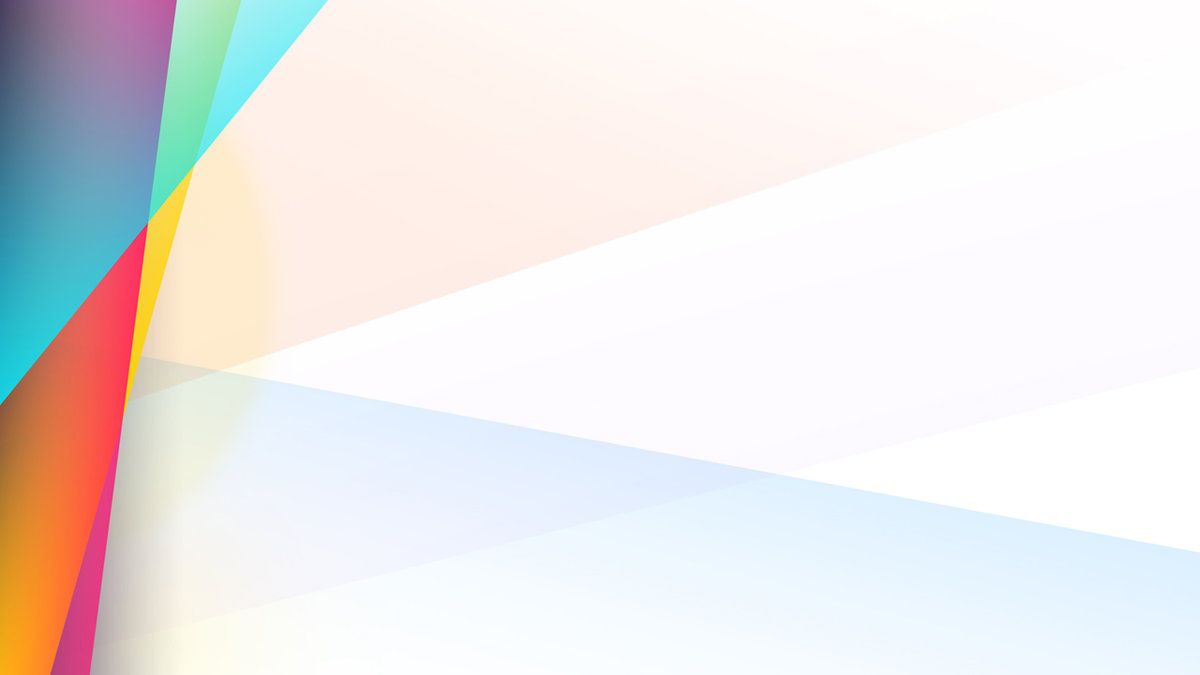 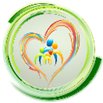 Департамент социального развития Ханты-Мансийского автономного округа – Югры
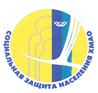 ДОБРОВОЛЬЧЕСКАЯ ДЕЯТЕЛЬНОСТЬ
 БЮДЖЕТНОГО УЧРЕЖДЕНИЯ
 ХАНТЫ-МАНСИЙСКОГО АВТОНОМНОГО ОКРУГА-ЮГРЫ 
«СОВЕТСКИЙ РАЙОННЫЙ СОЦИАЛЬНО-РЕАБИЛИТАЦИОННЫЙ ЦЕНТР ДЛЯ НЕСОВЕРШЕННОЛЕТНИХ»
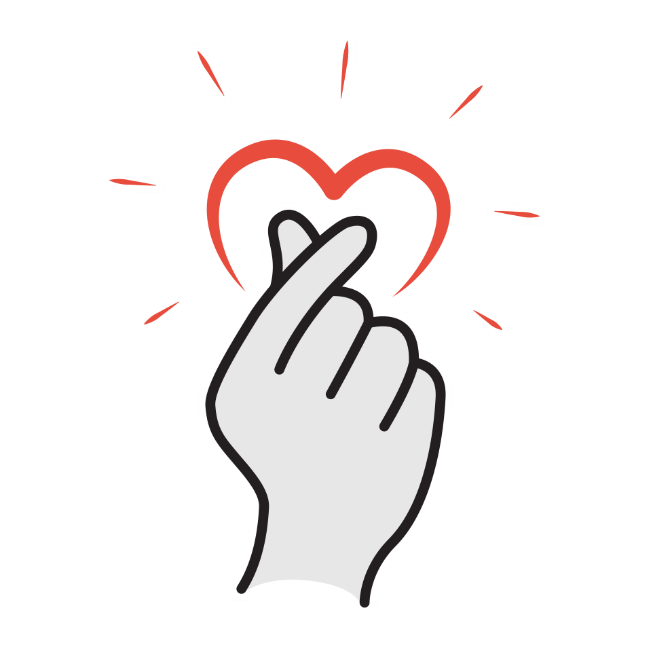 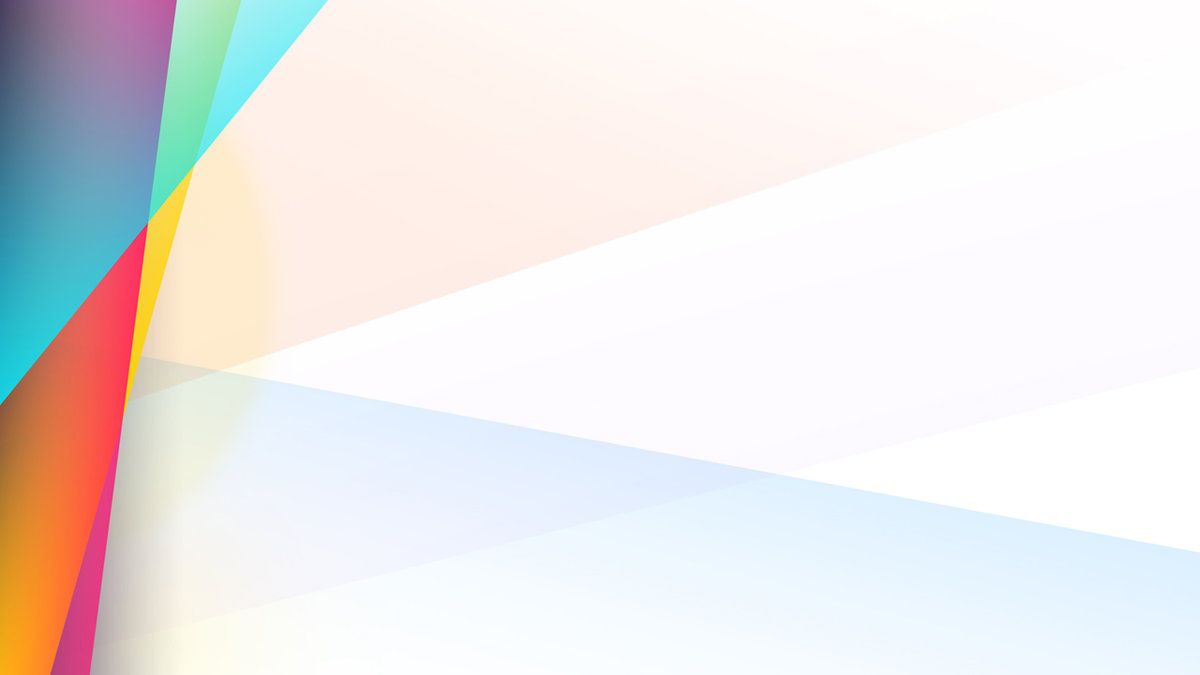 Развитие волонтёрства и добровольчества-важное направление деятельности учреждения
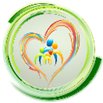 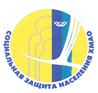 Социальное волонтерство
Событийное волонтерство
Архивное волонтерство
Экологическое волонтерство
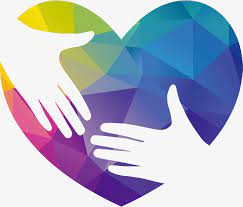 Культурное волонтерство
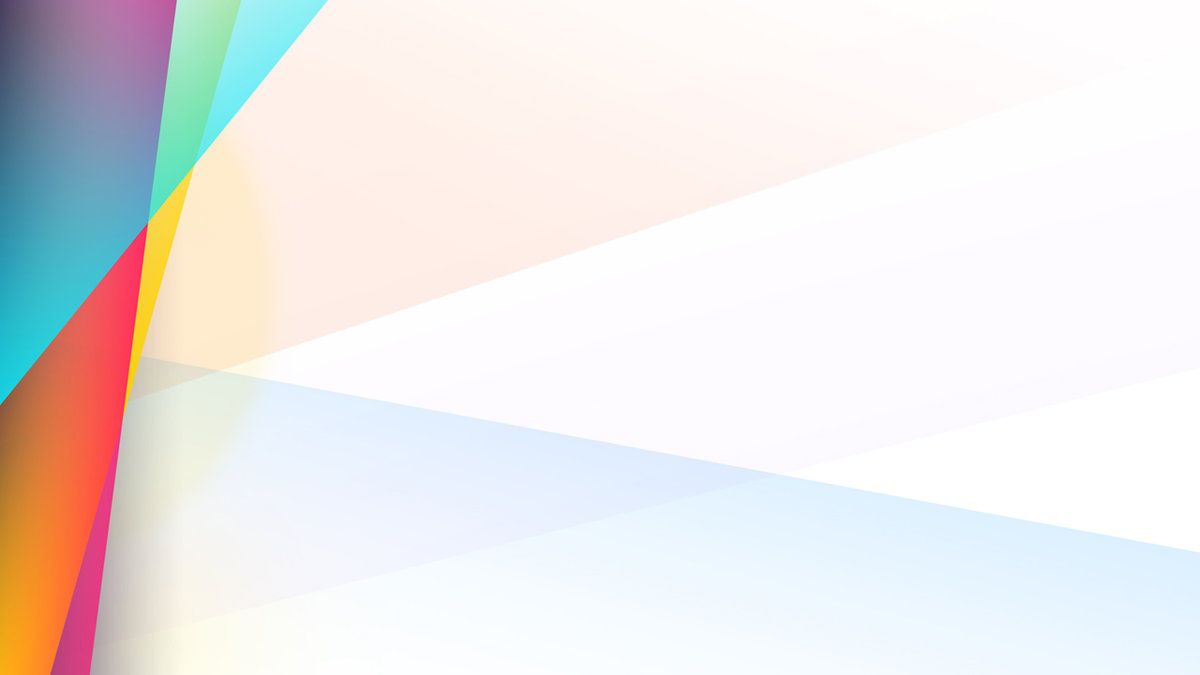 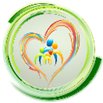 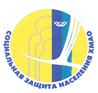 Ежегодная семейная арт-битва 
«Парад снеговиков»
Ежегодная тимуровская акция 
«Рука помощи»
Ежегодная акция 
«День добра и уважения»
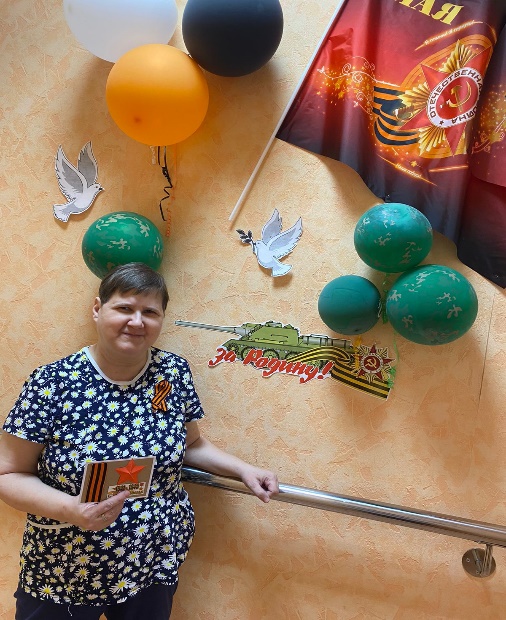 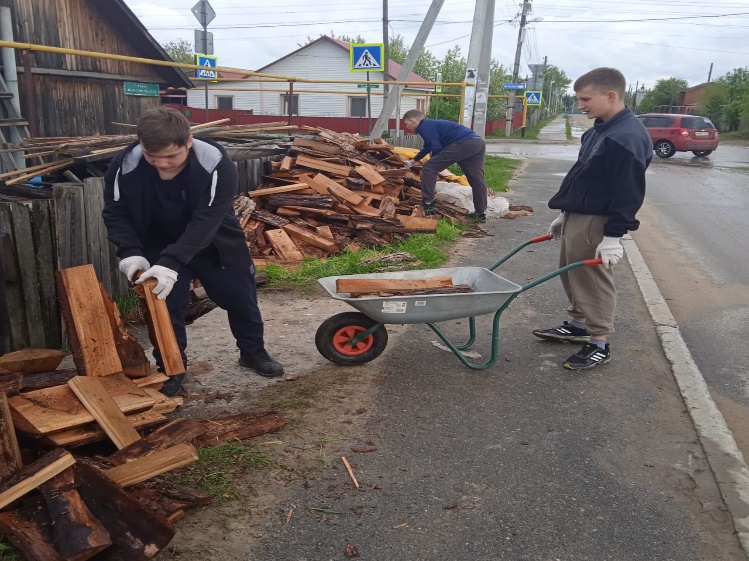 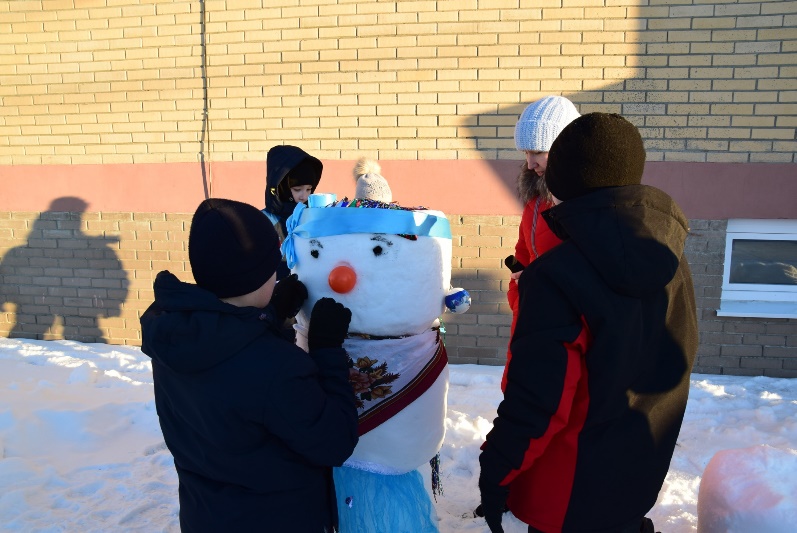 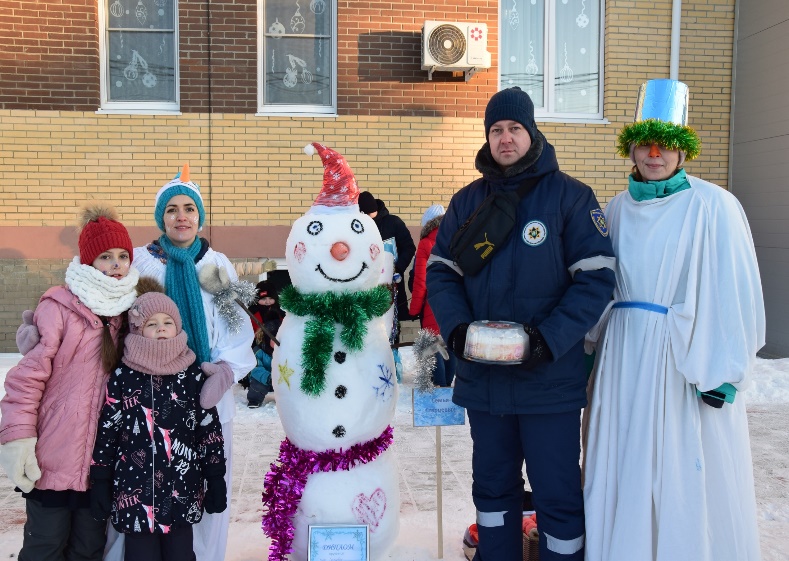 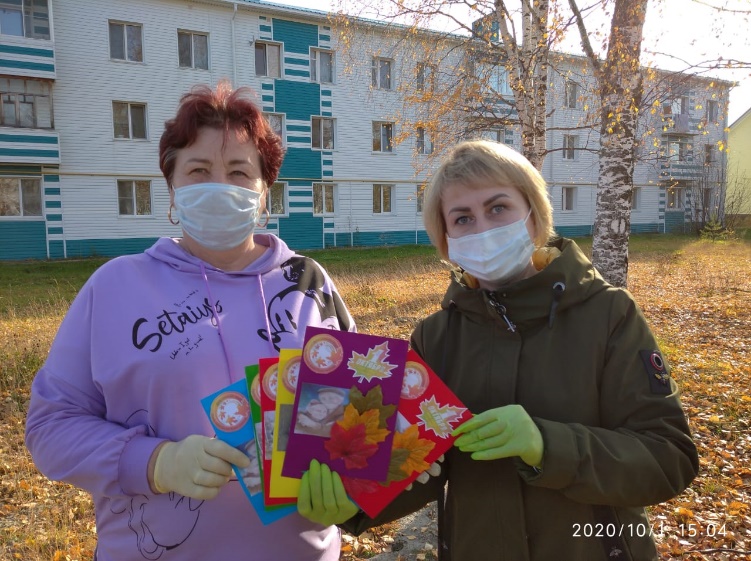 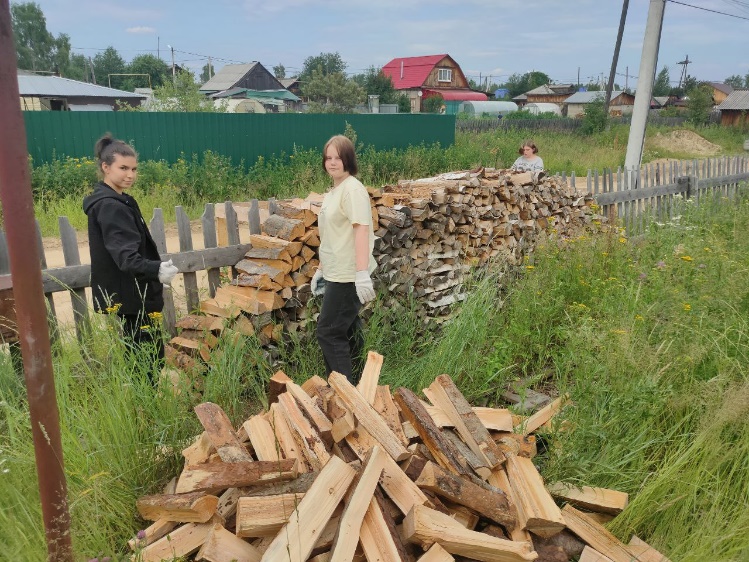 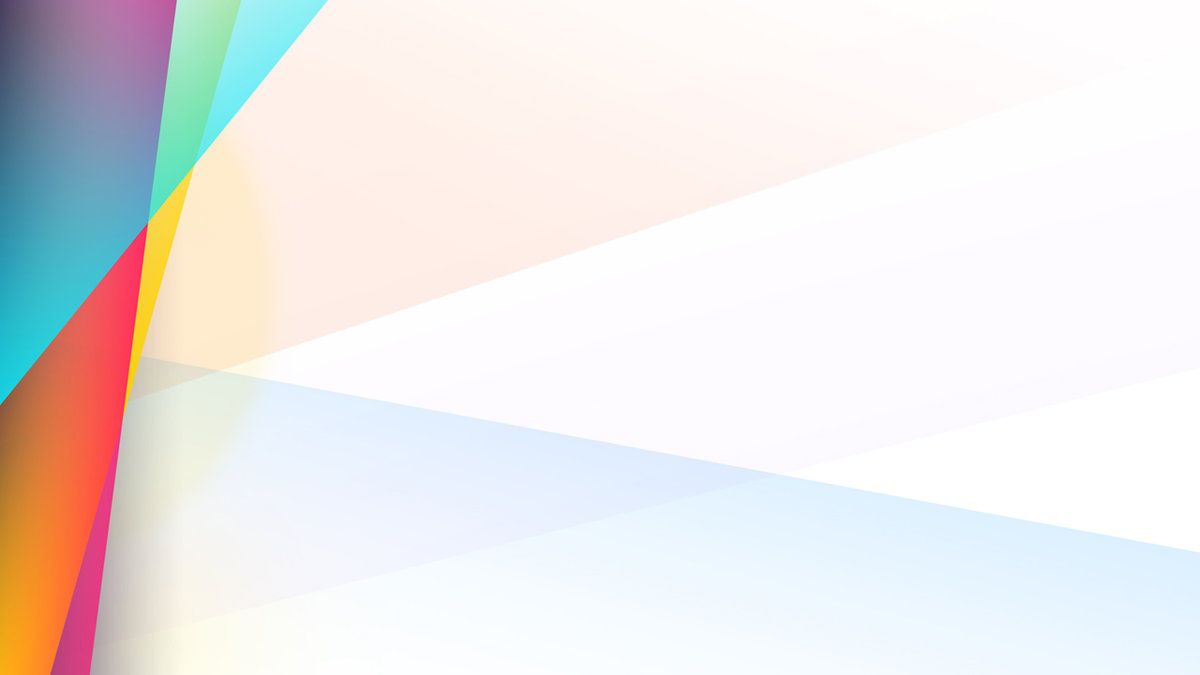 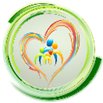 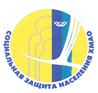 Ежегодный марафон 
«День добрых дел»
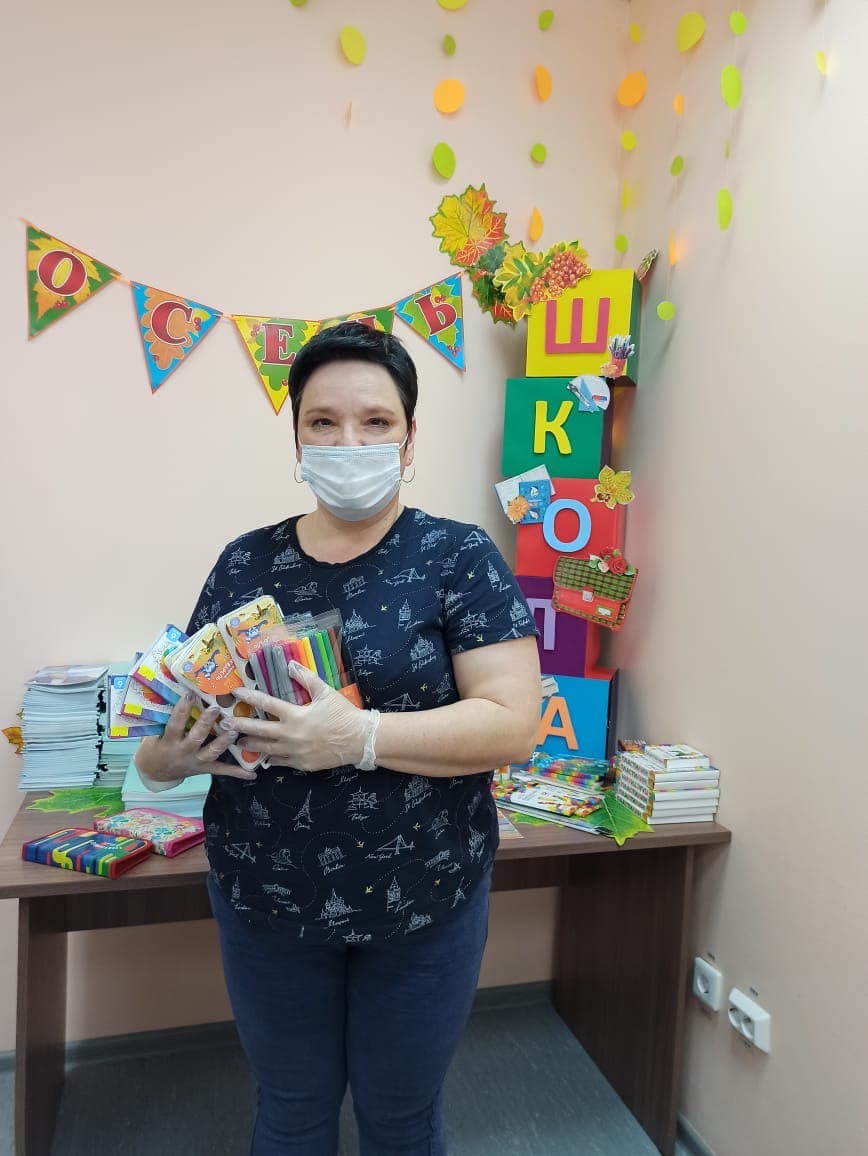 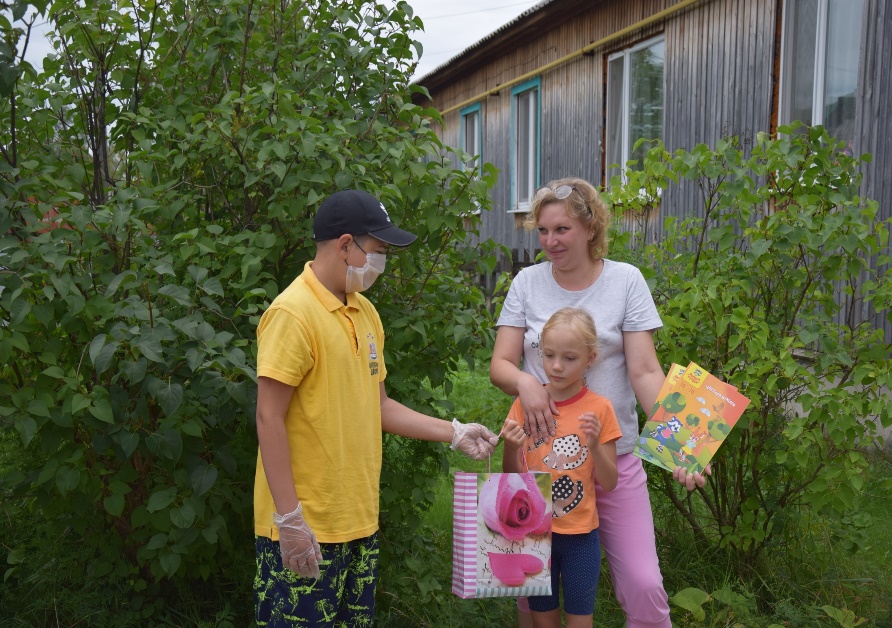 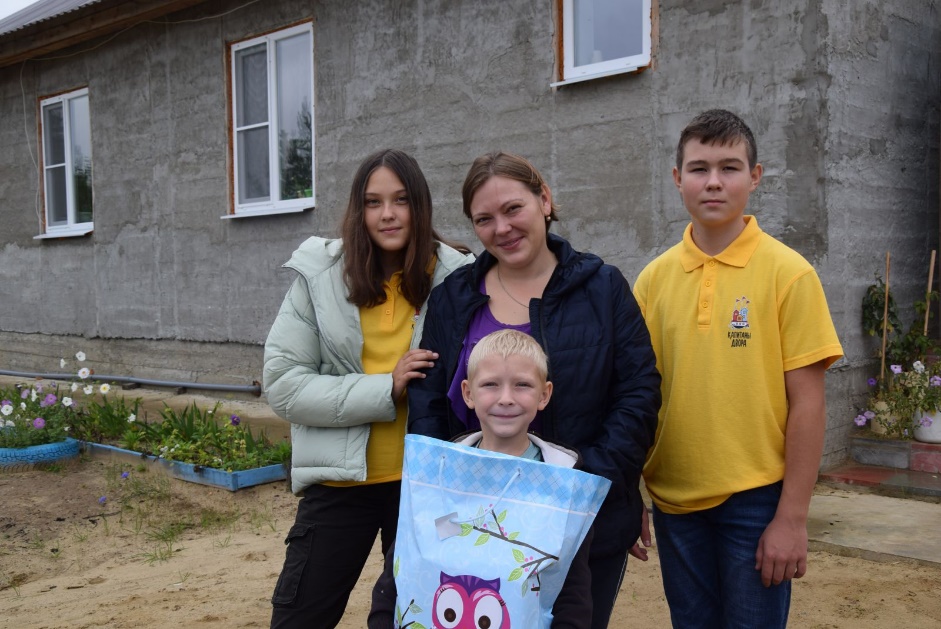 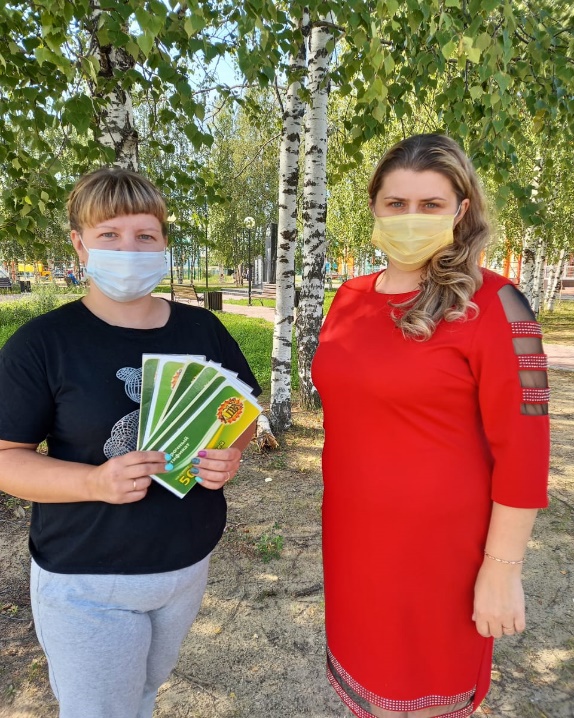 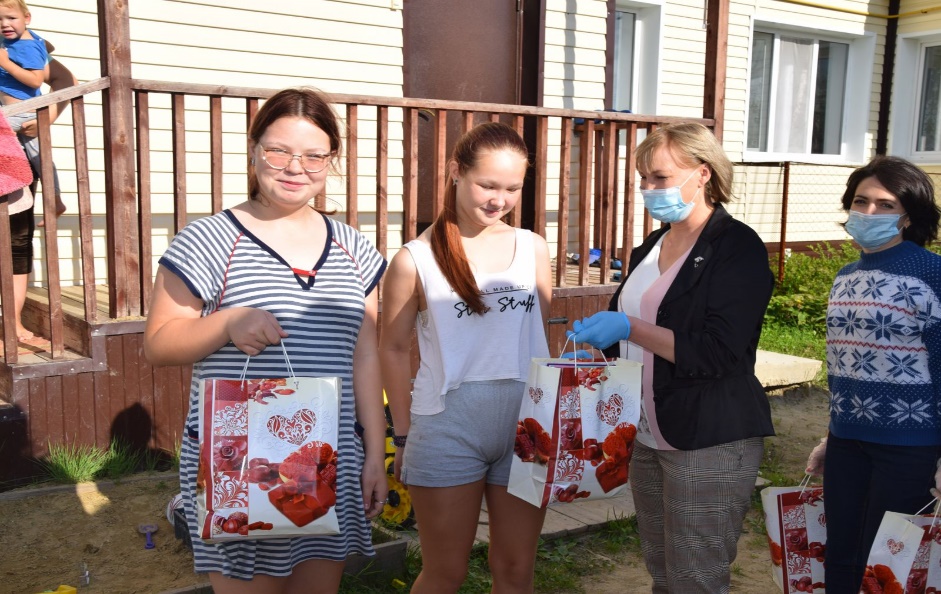 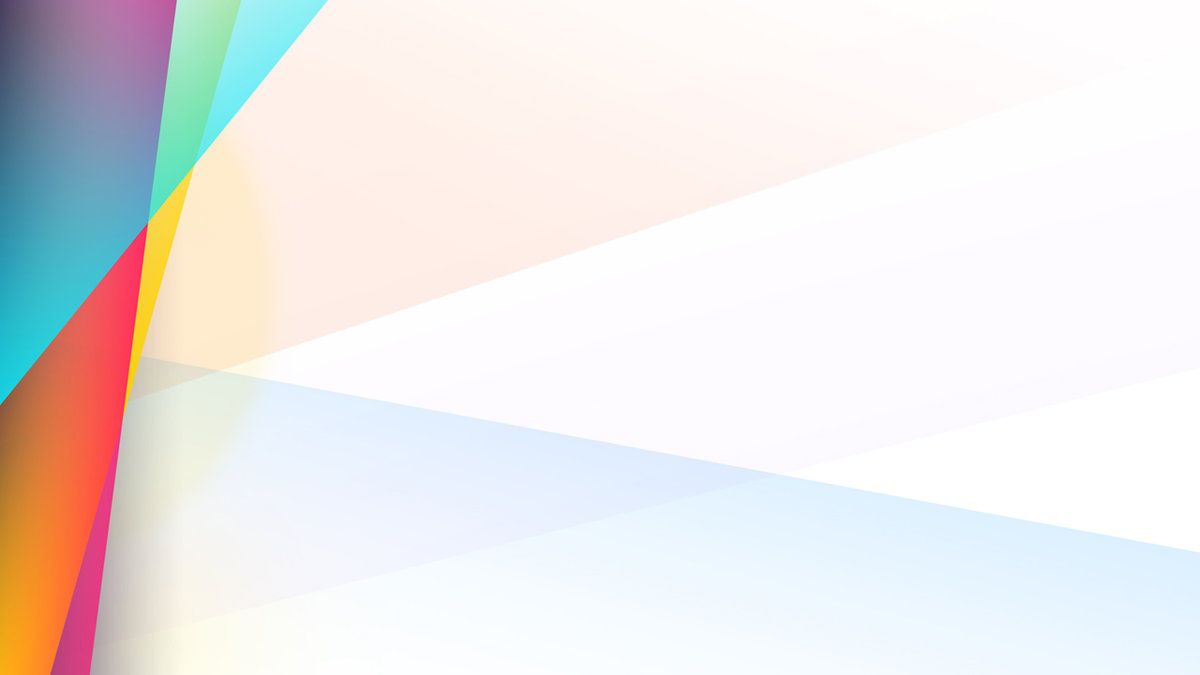 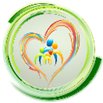 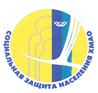 Всероссийские благотворительные, гуманитарные и патриотические акции
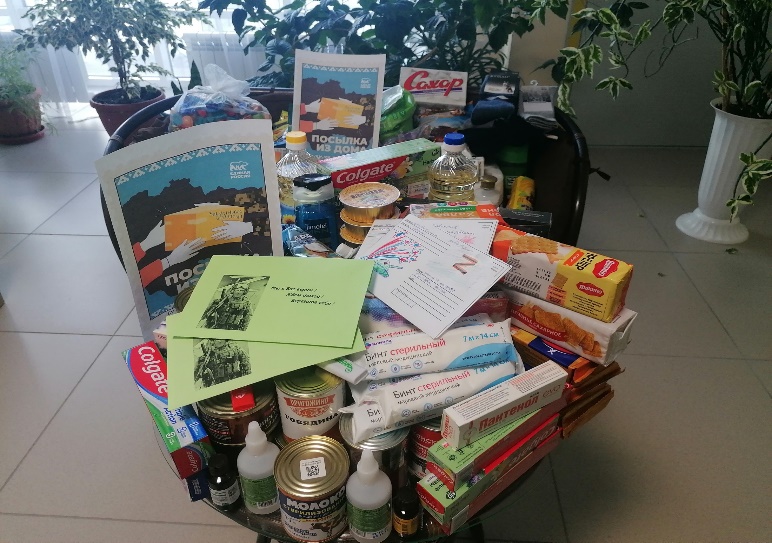 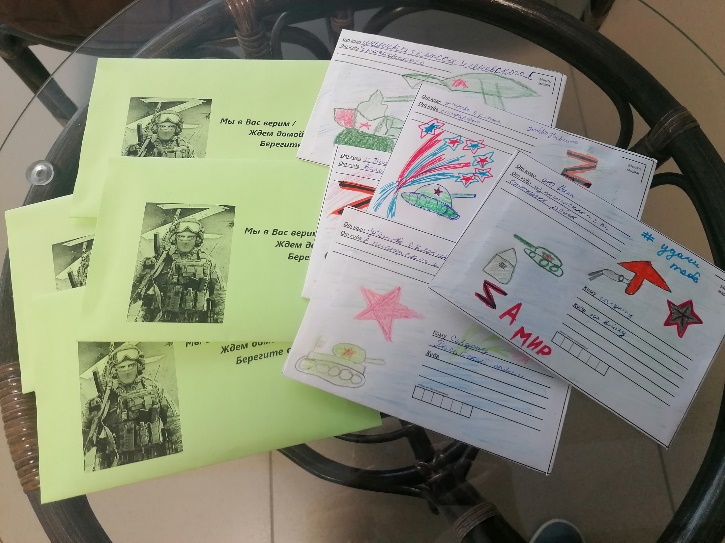 «Посылка из дома»
«Посылка солдату»
«Подари тепло защитникам»
«Книги-Донбассу»
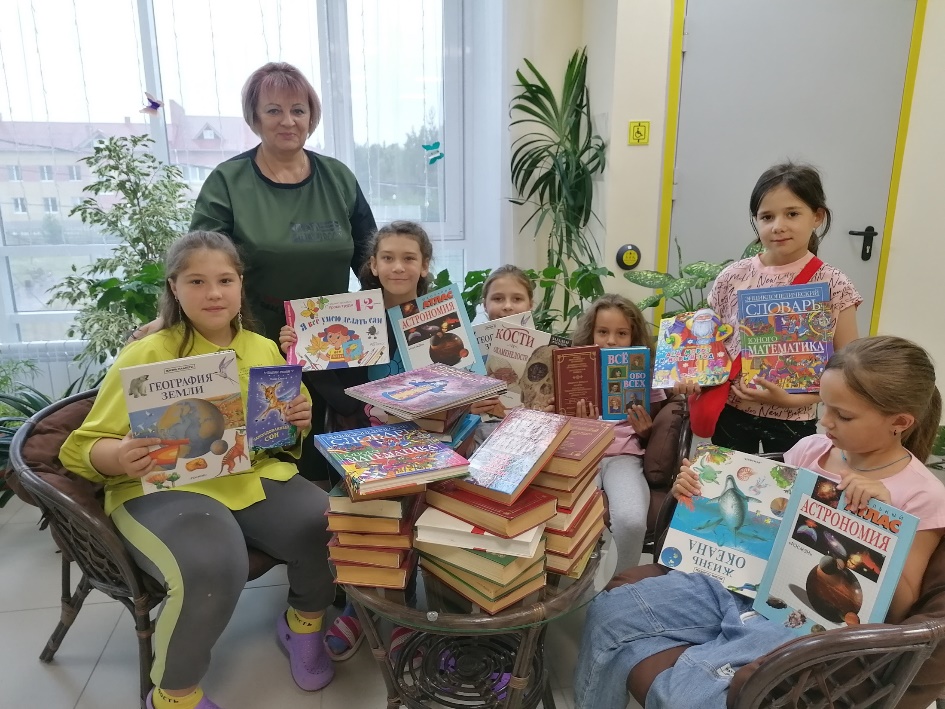 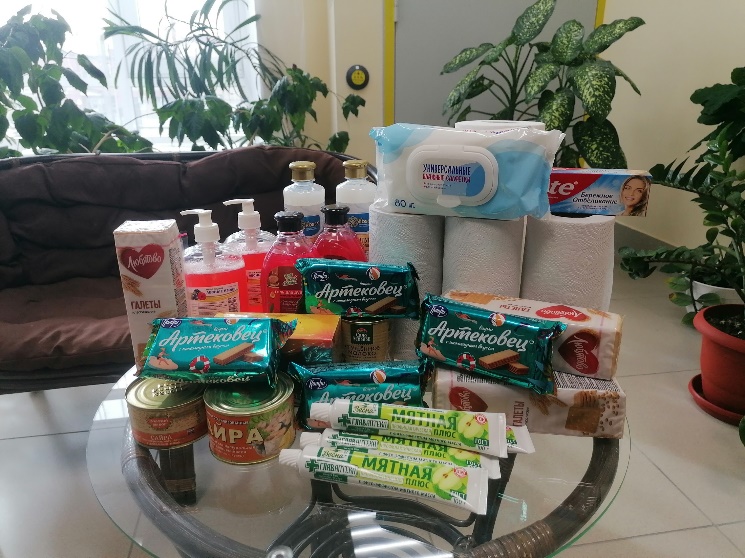 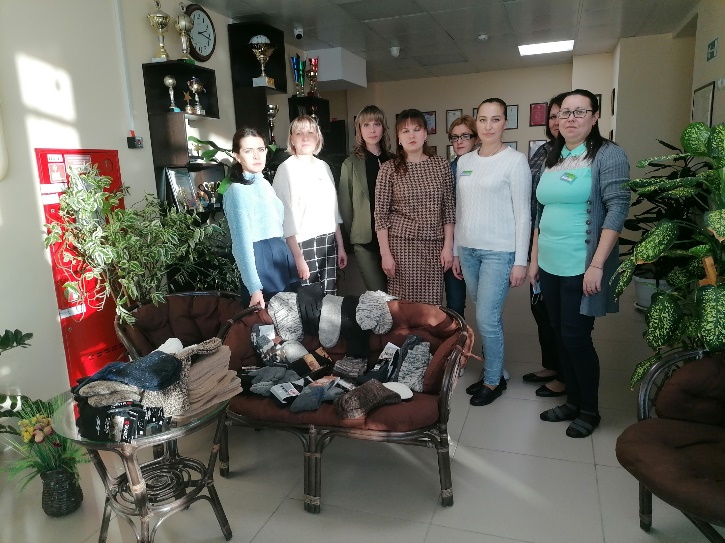 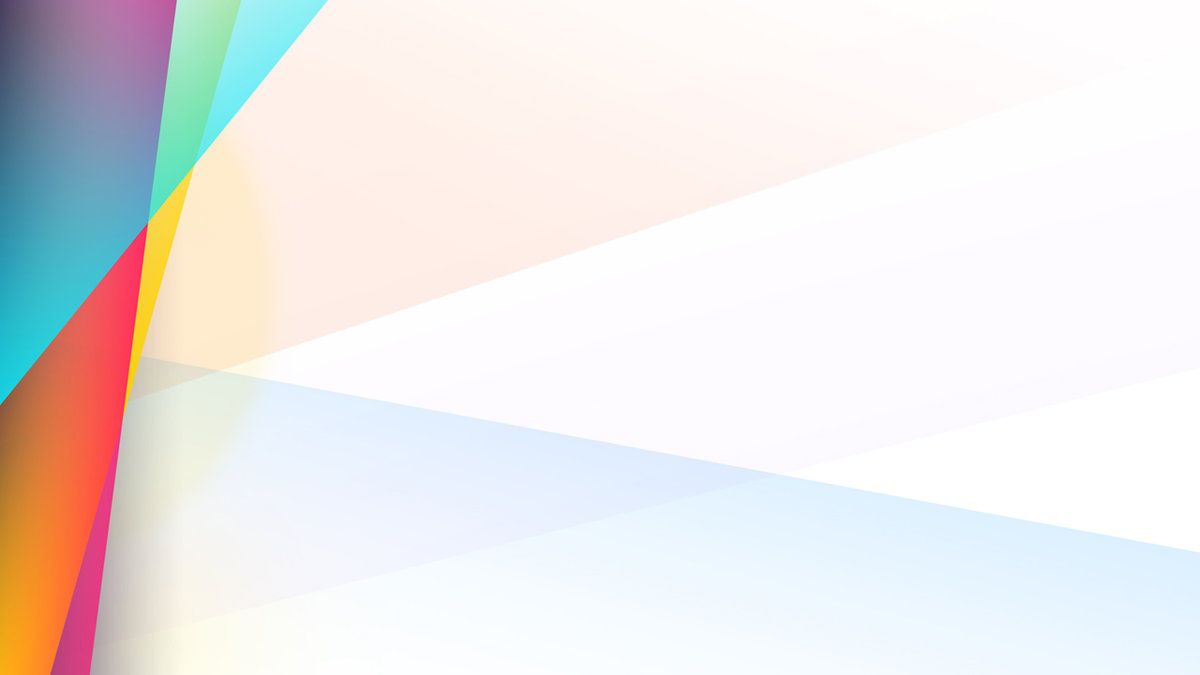 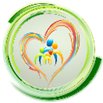 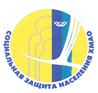 Восстановление захоронений участников ВОВ
Ежегодные экологические субботники
Экологическая акция
«Добрые крышечки»
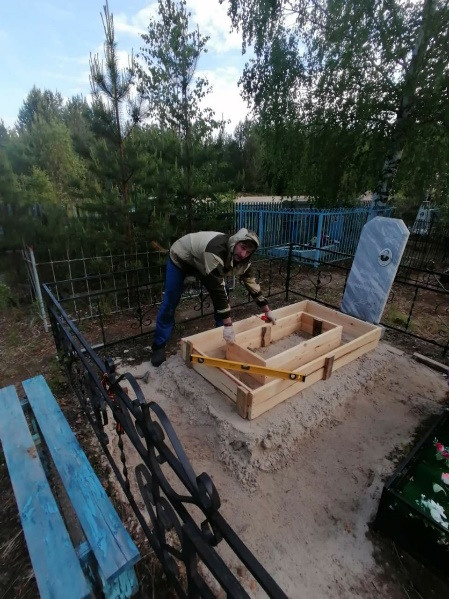 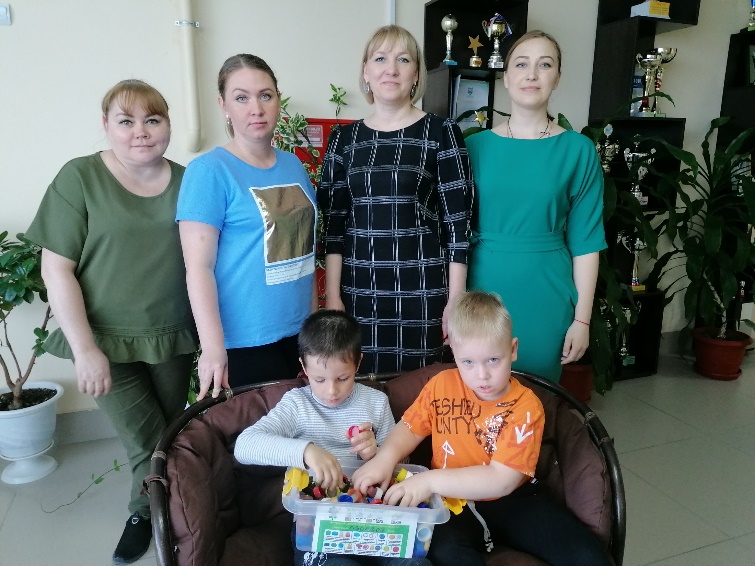 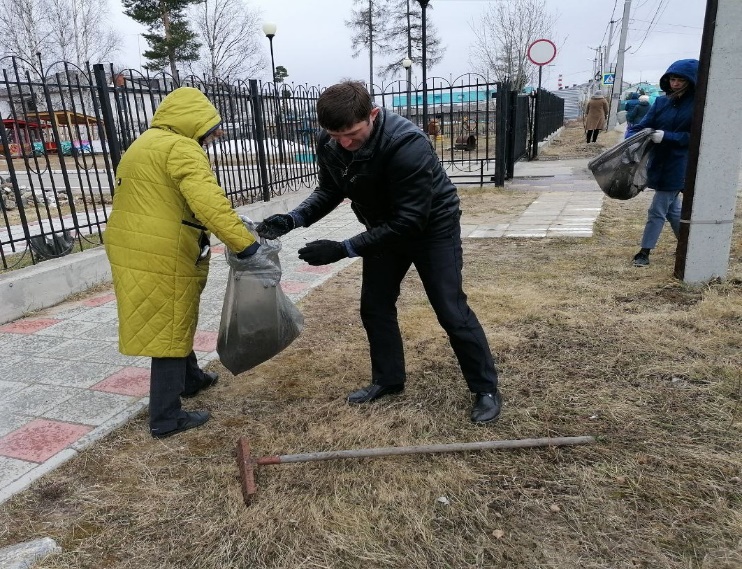 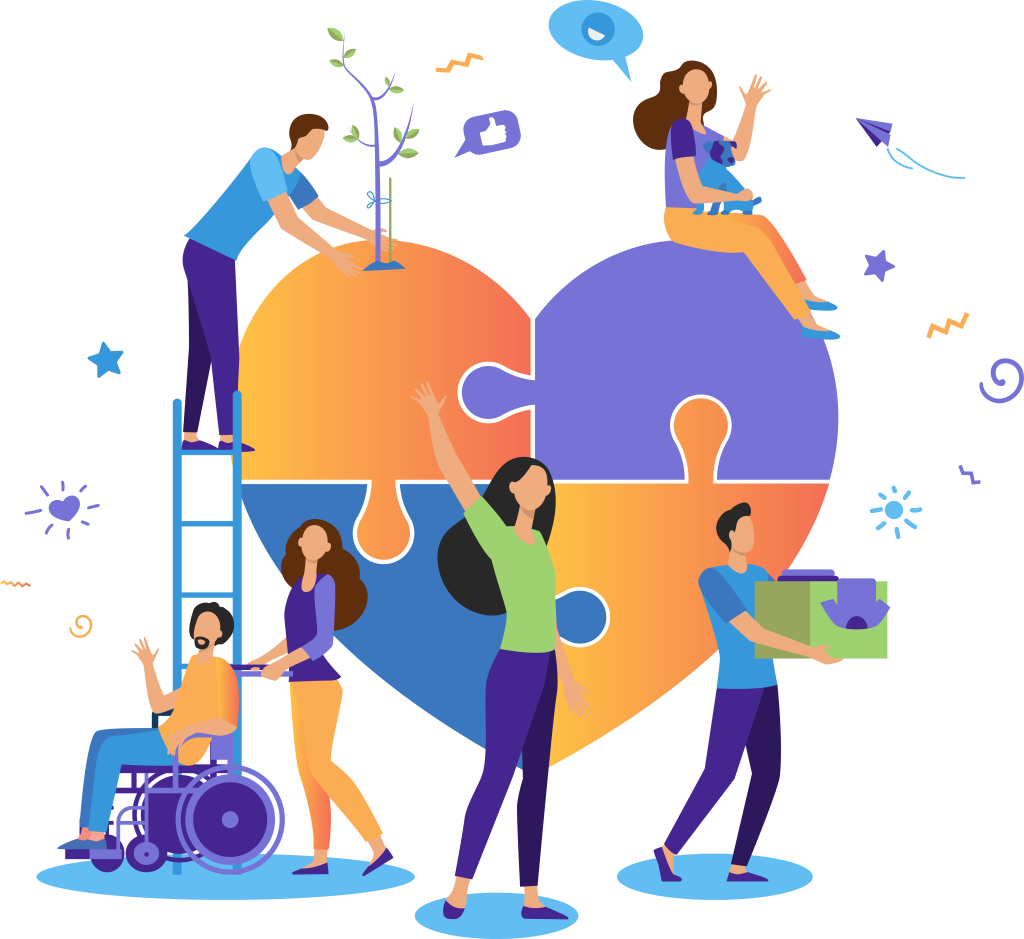 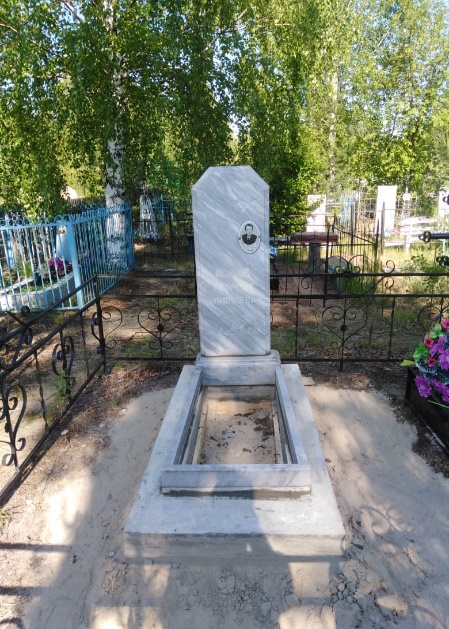 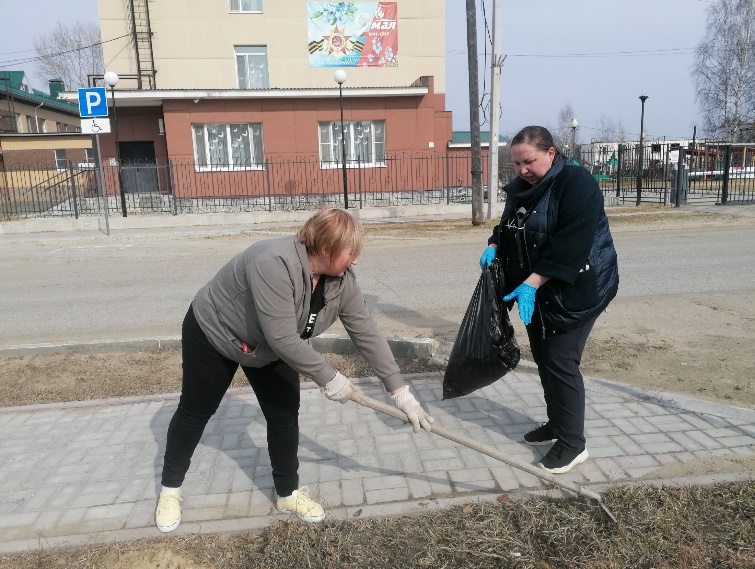 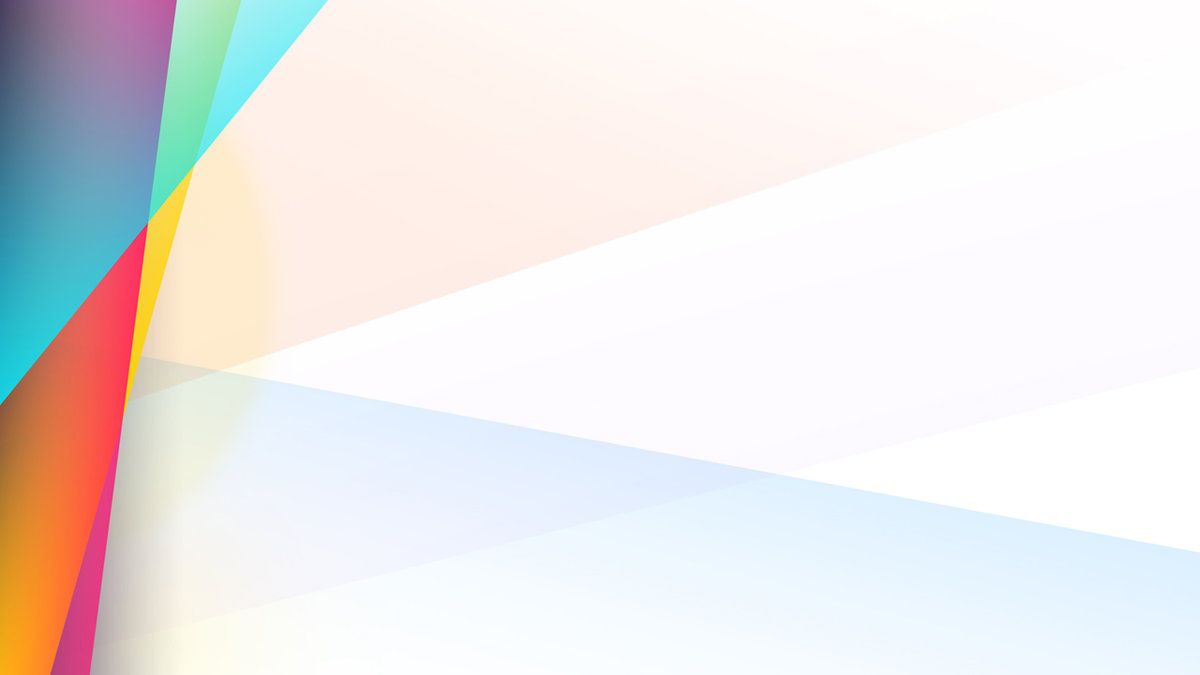 Организация,  участие в 
социально-значимых мероприятиях, проектах
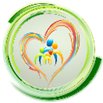 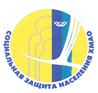 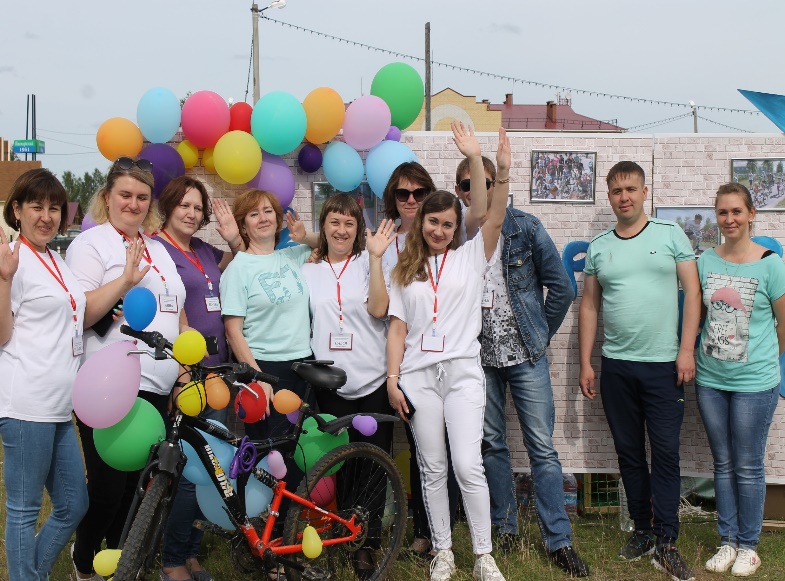 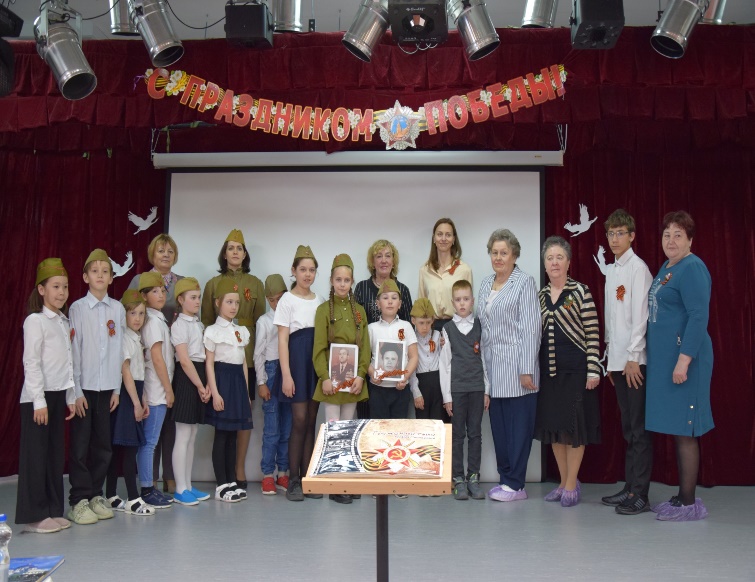 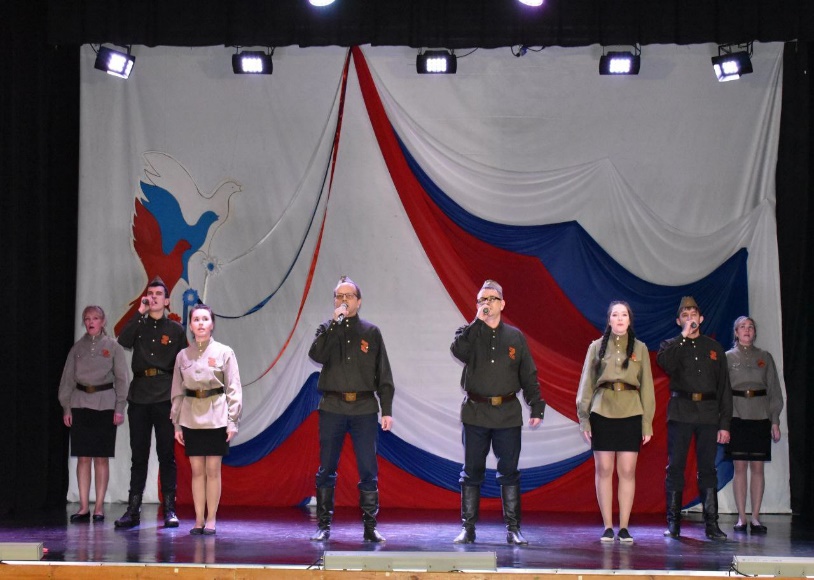 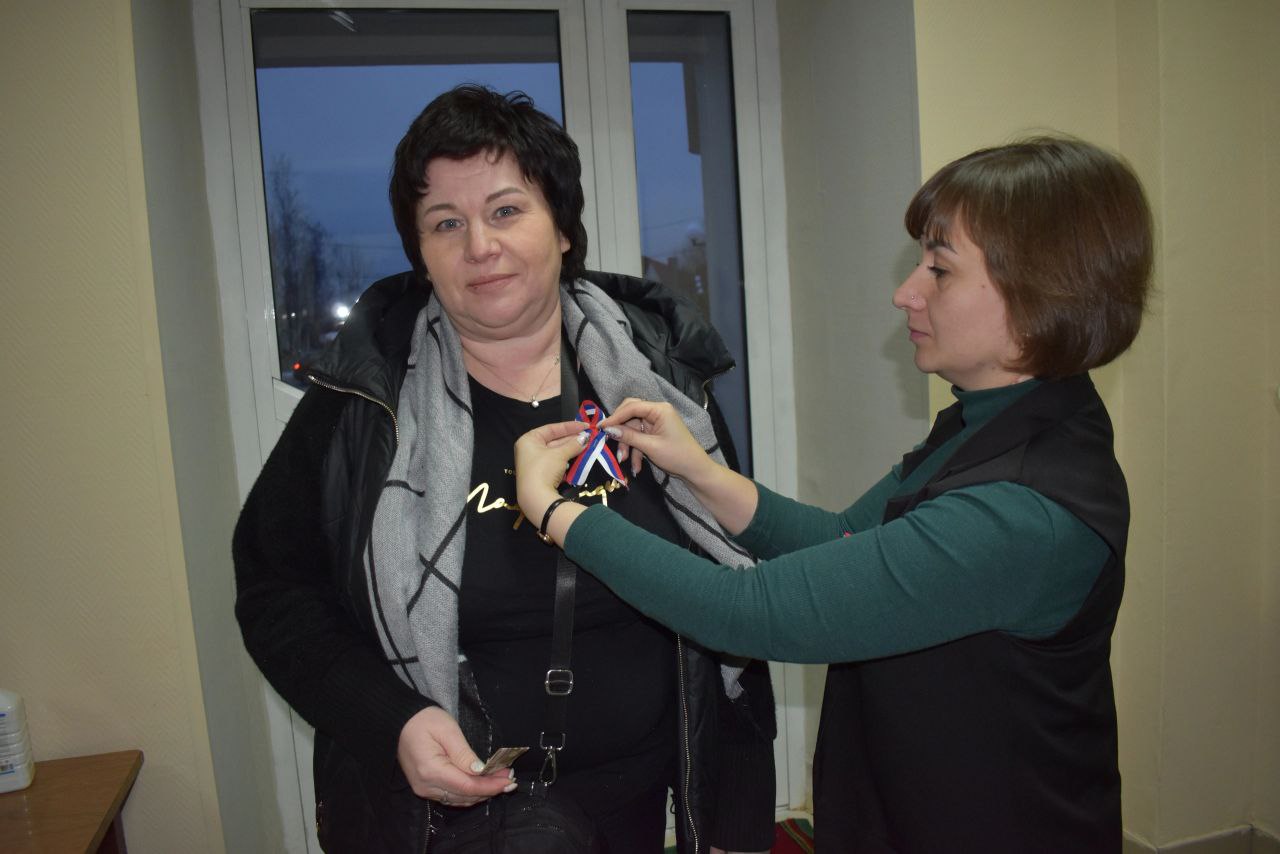 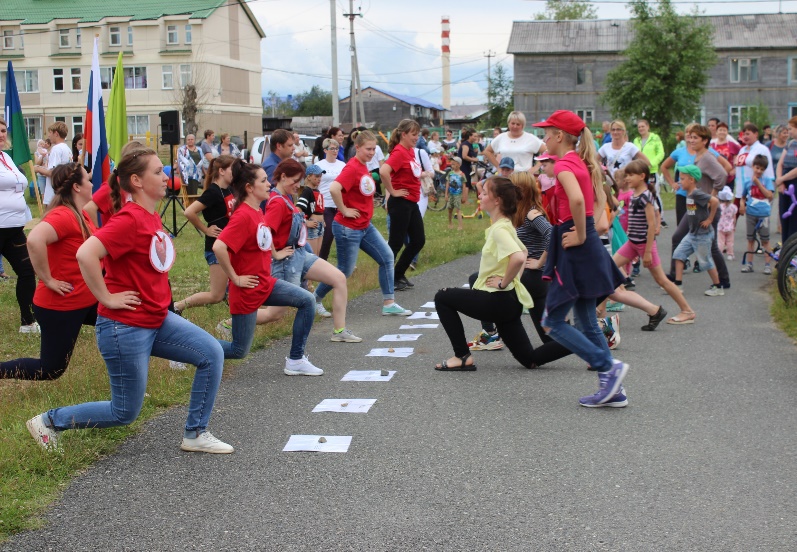 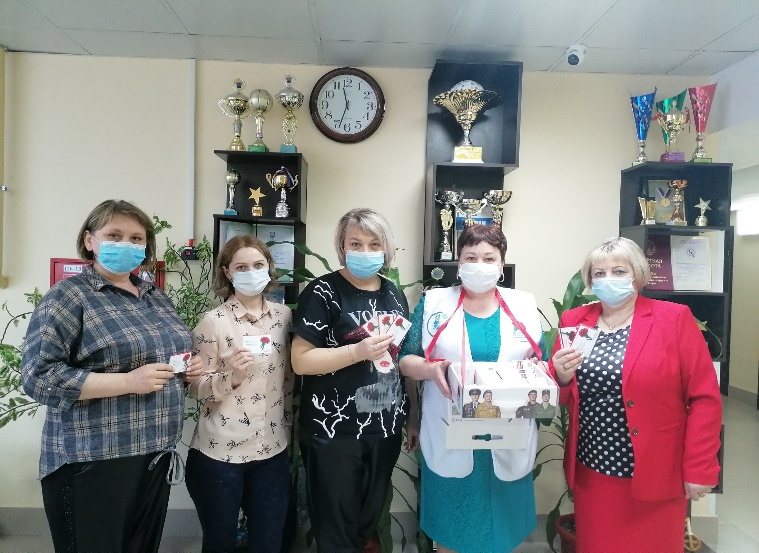 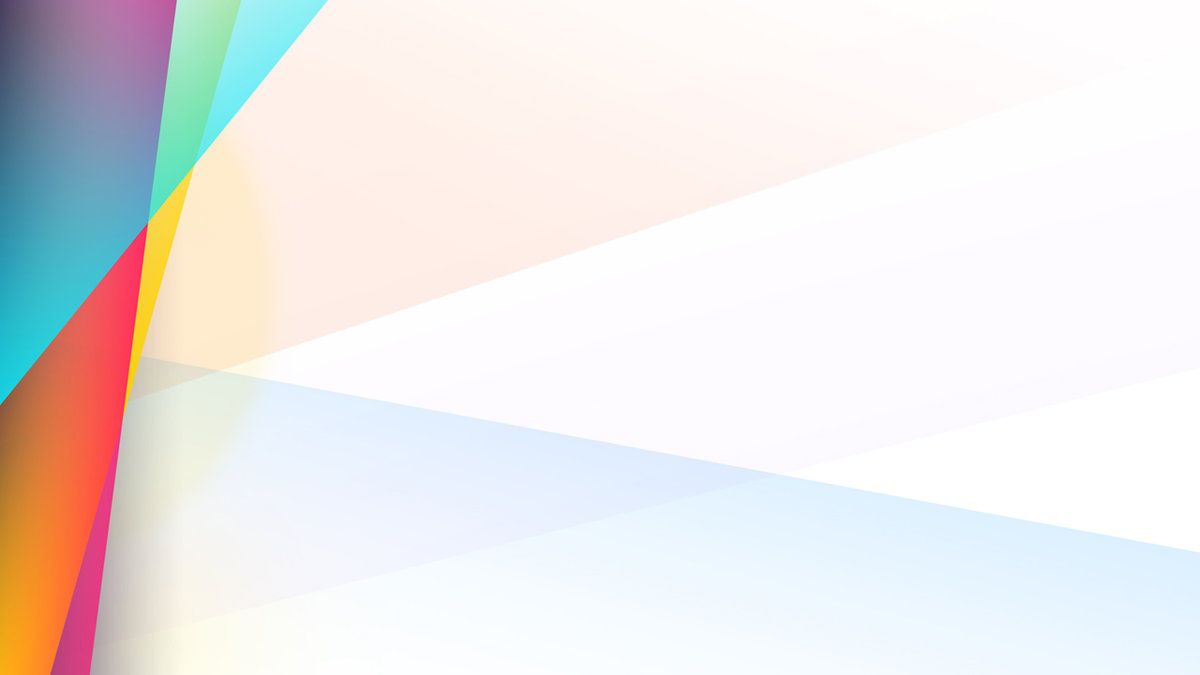 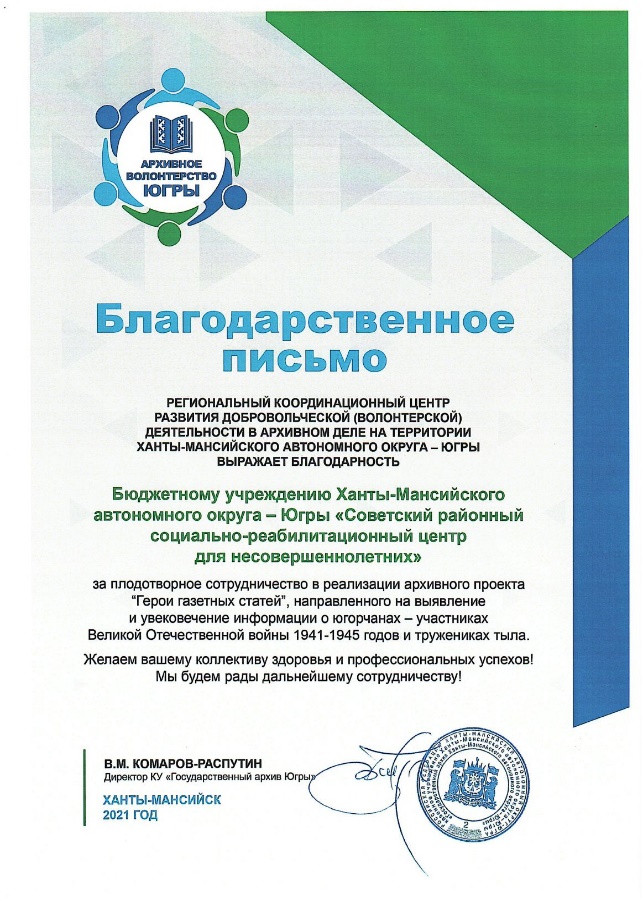 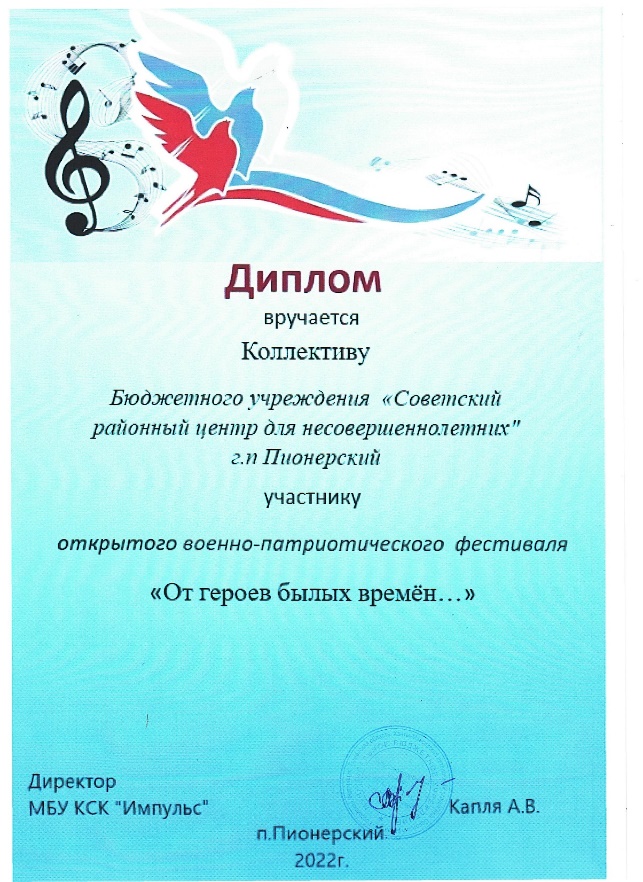 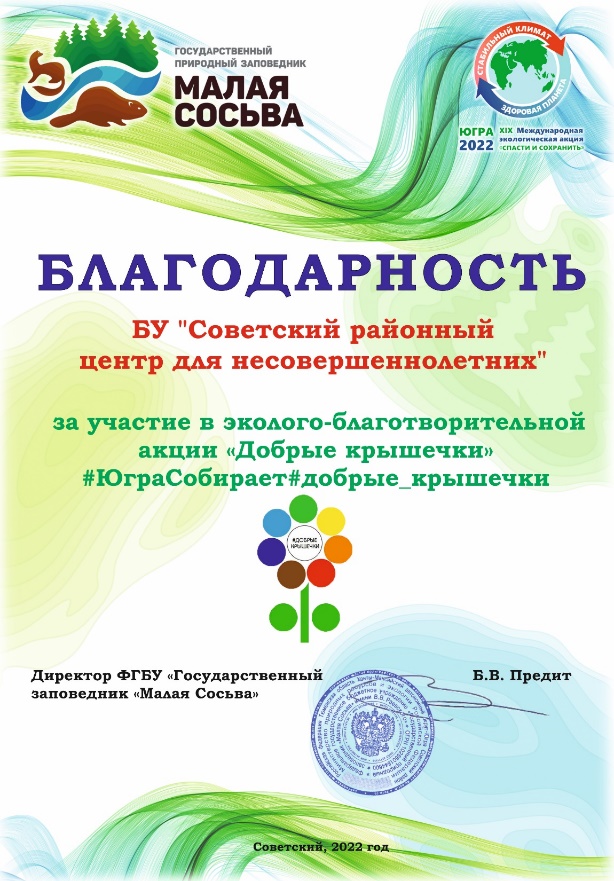 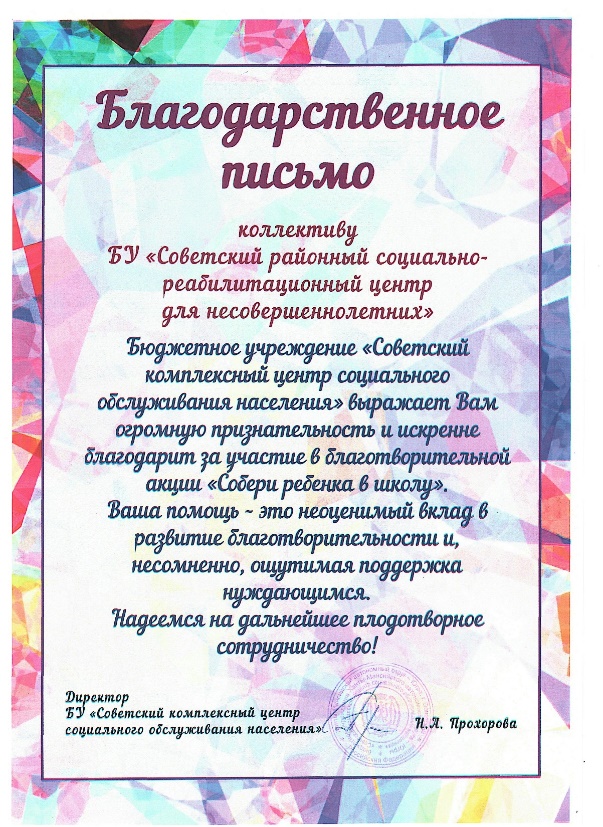 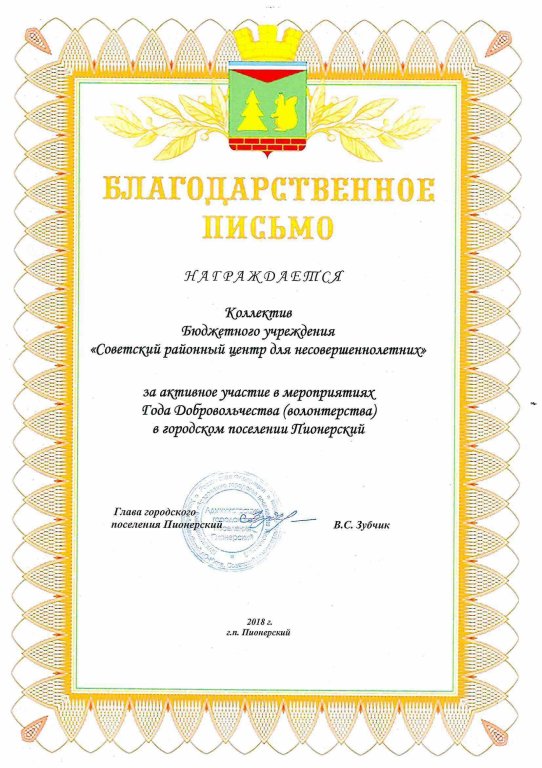 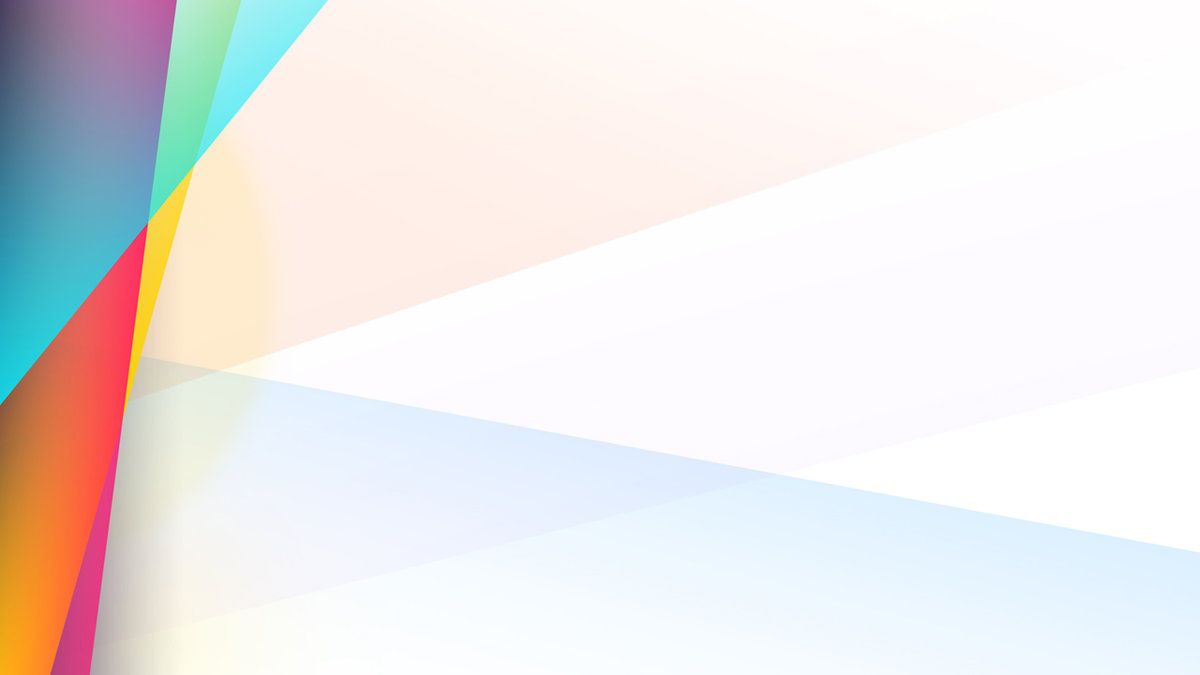 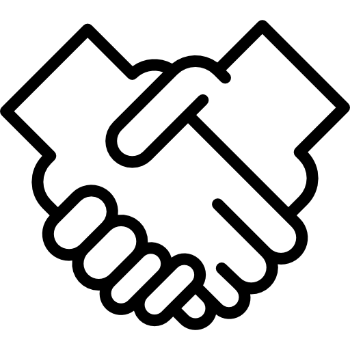 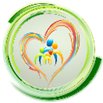 СПАСИБО ЗА ВНИМАНИЕ!
Бюджетное учреждение
«Советский районный 
социально-реабилитационный центр 
для несовершеннолетних»
Тел. /факс: +7 (34675) 7-89-59
E-mail: srcn@admhmao.ru
Официальный сайт: www.совцентр.рф
Дистанционная приёмная: dtp@srcnb.ru
Тел: +79527109950
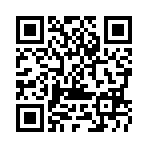